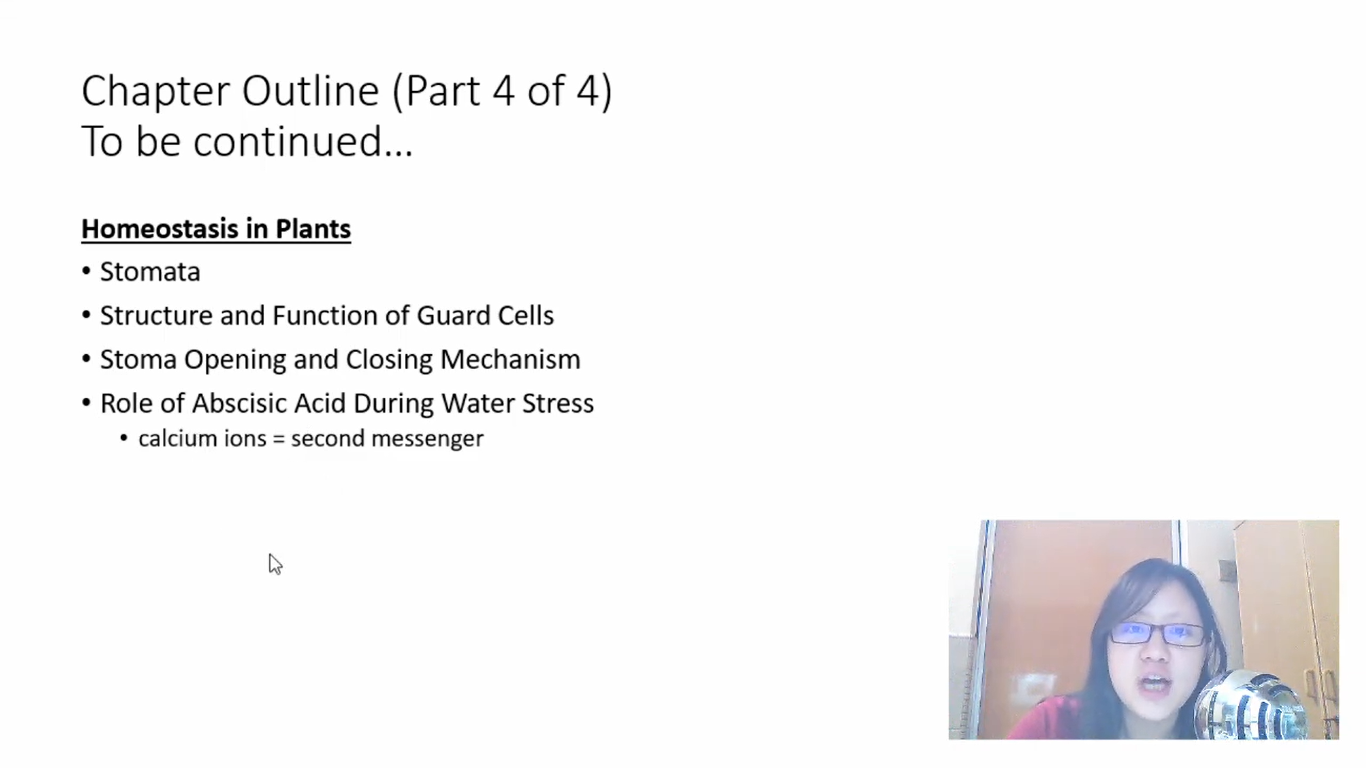 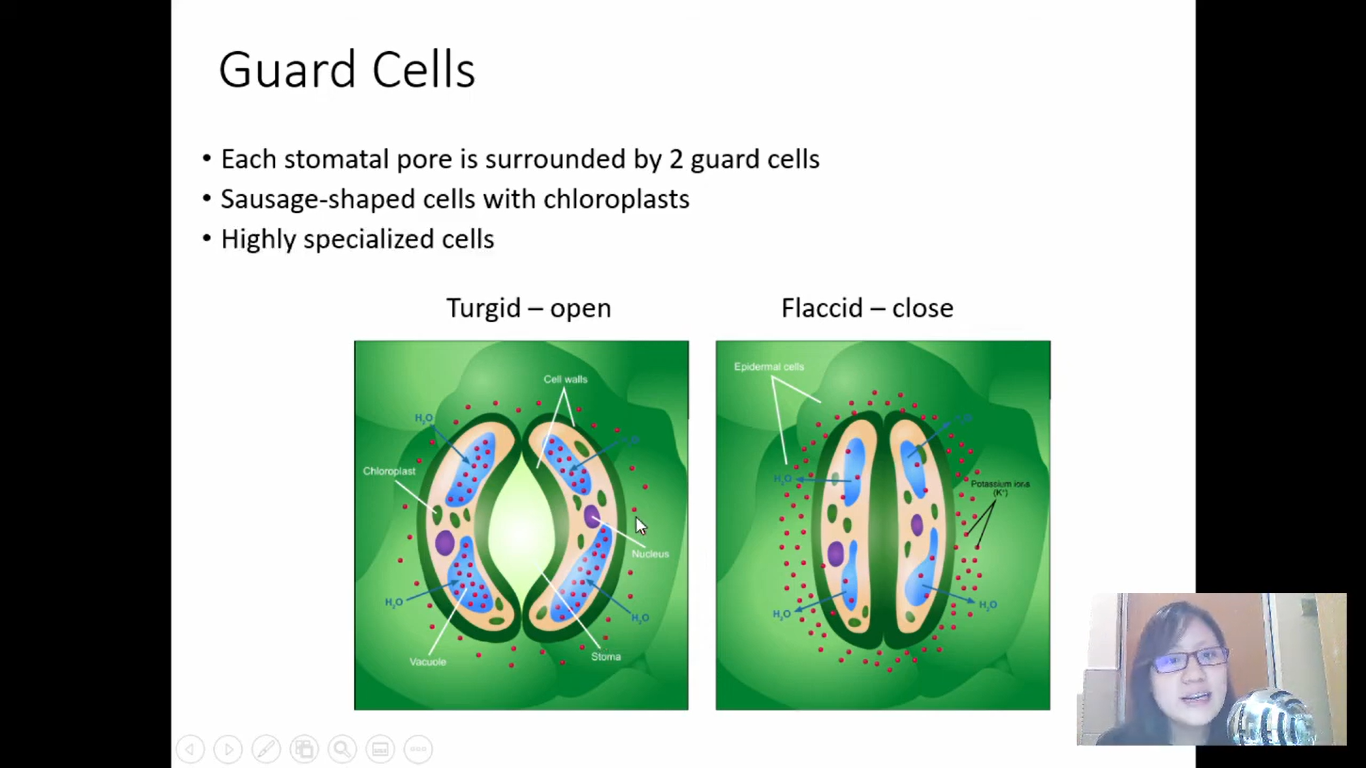 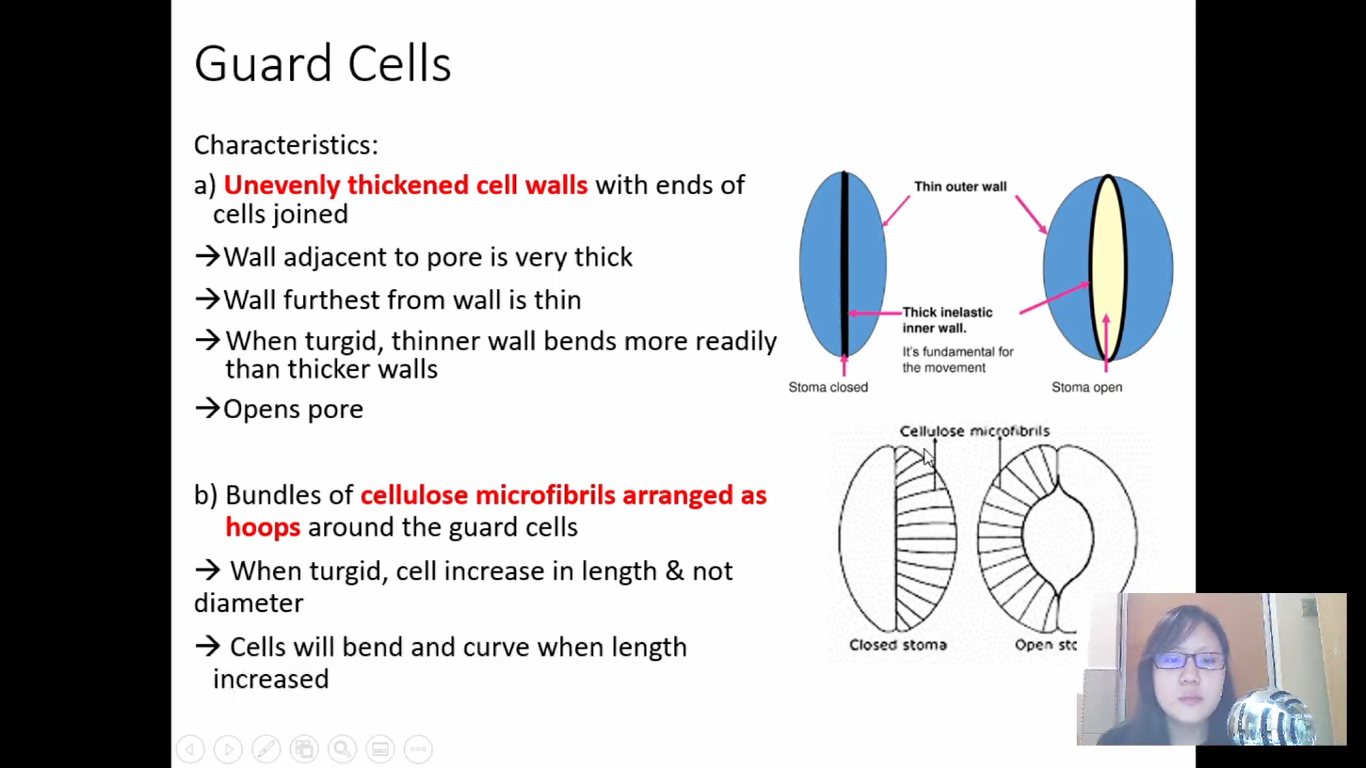 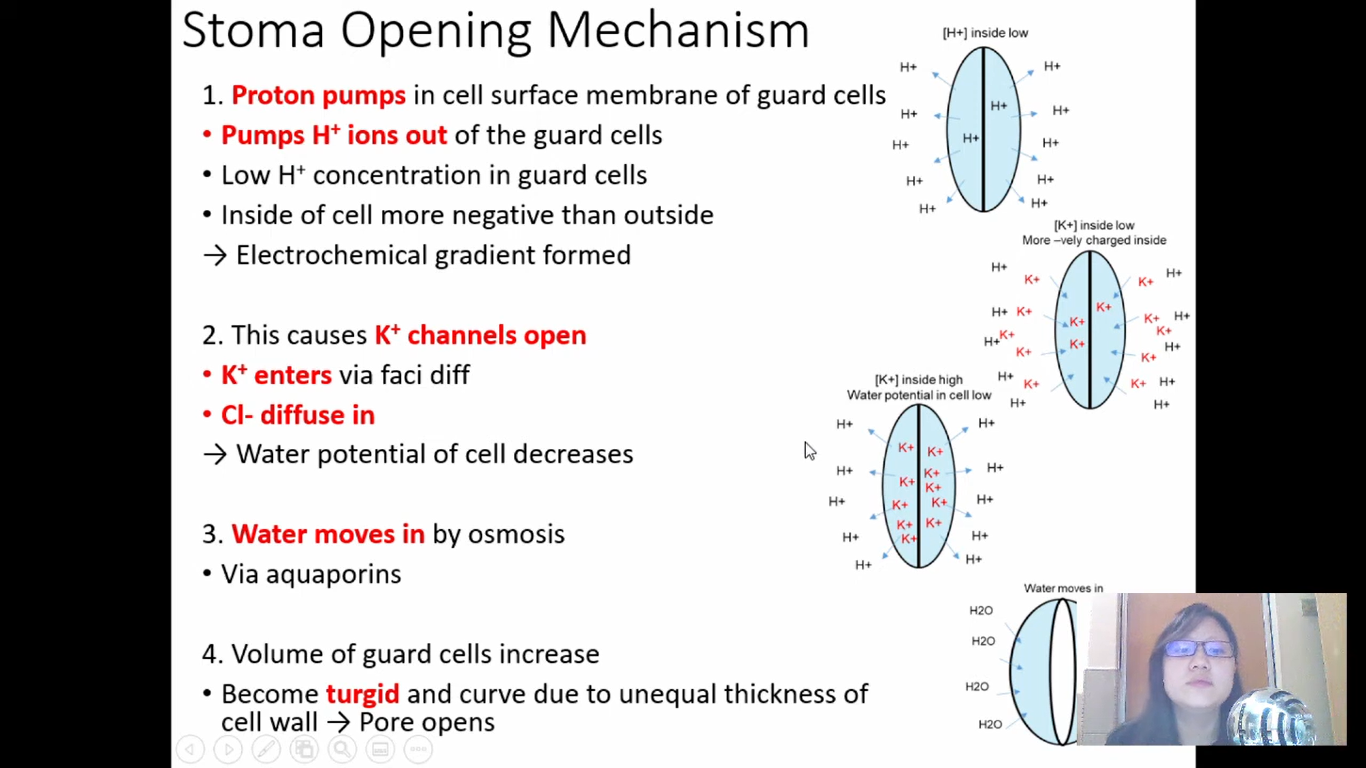 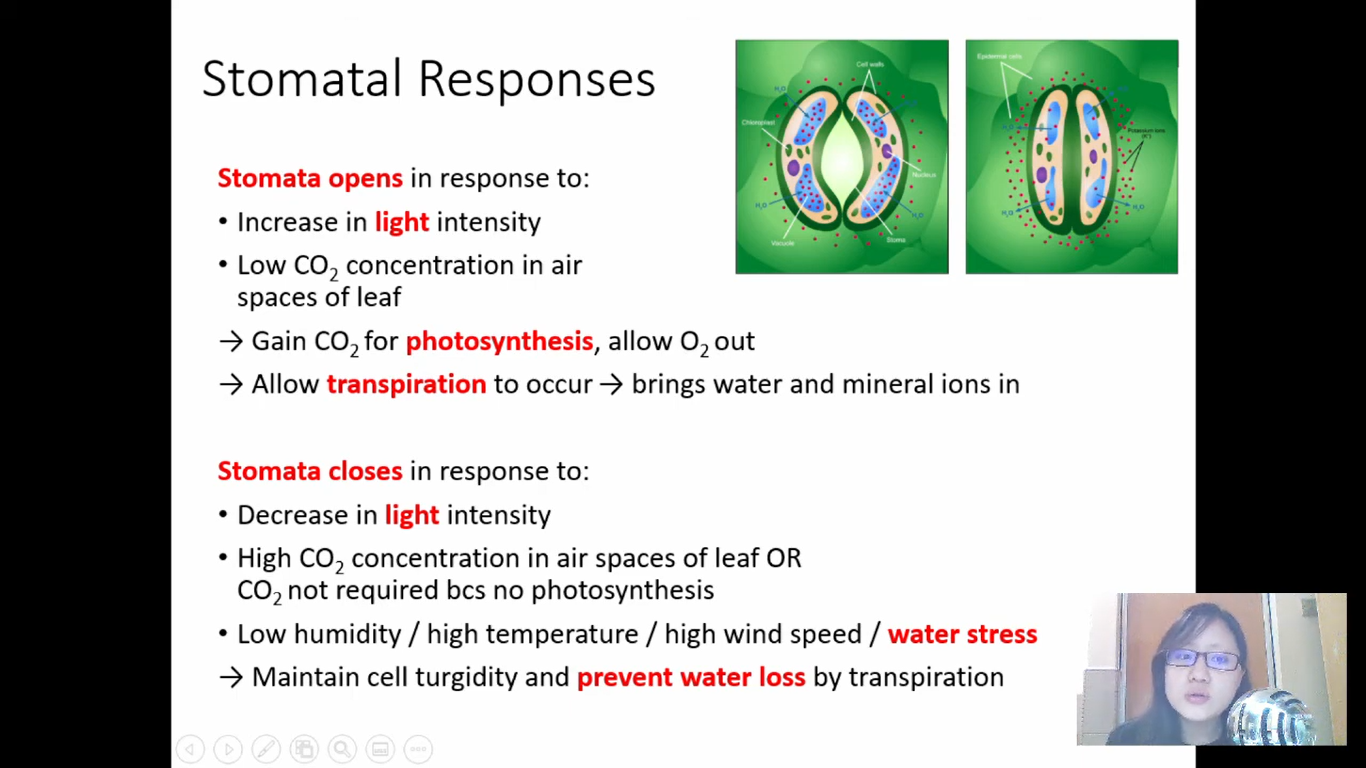 Transpirational pull
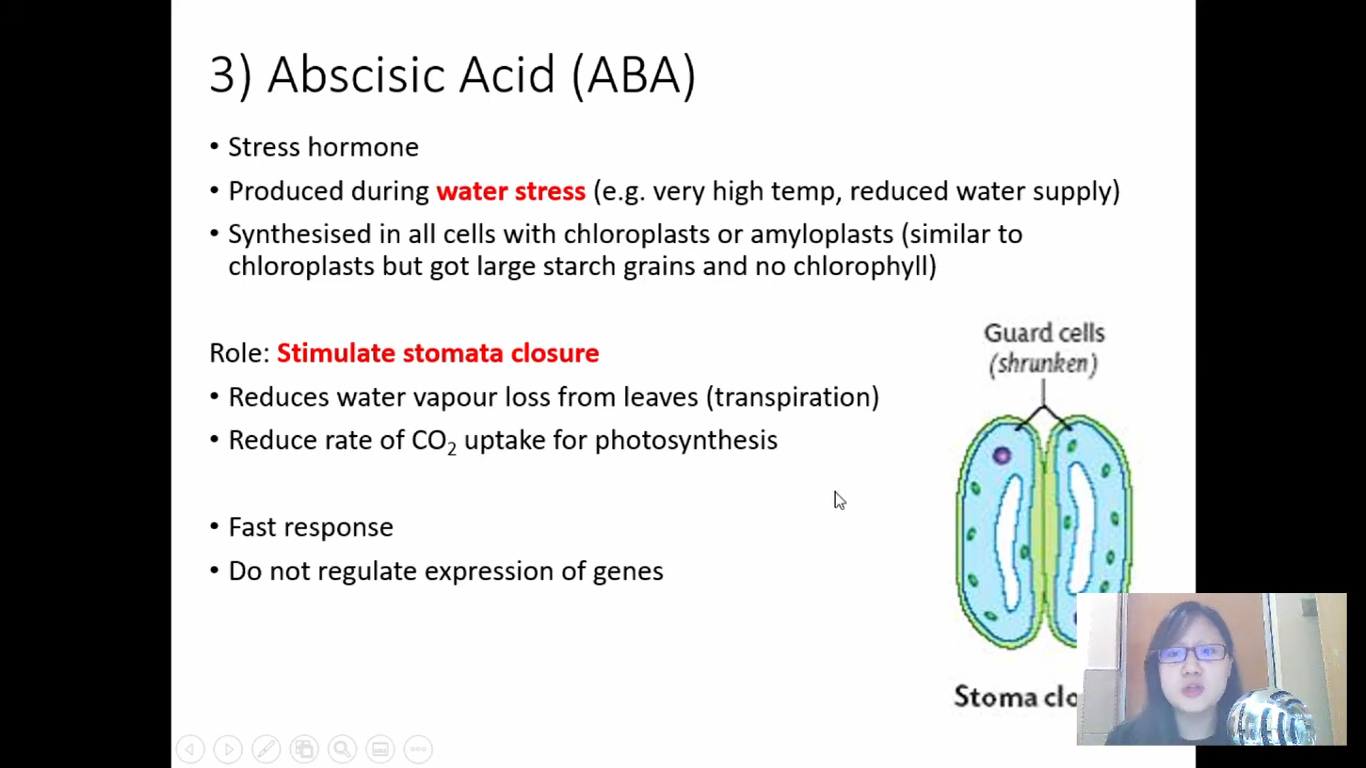 lose
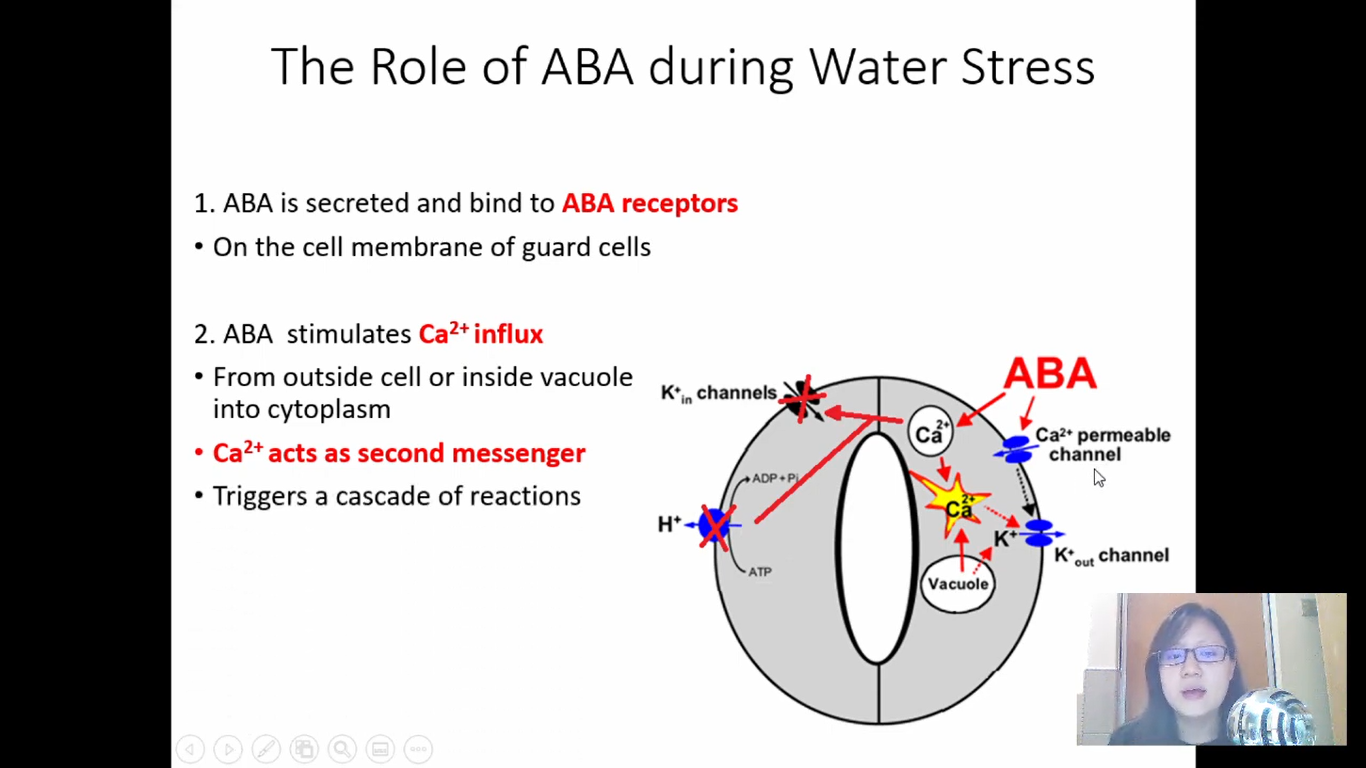 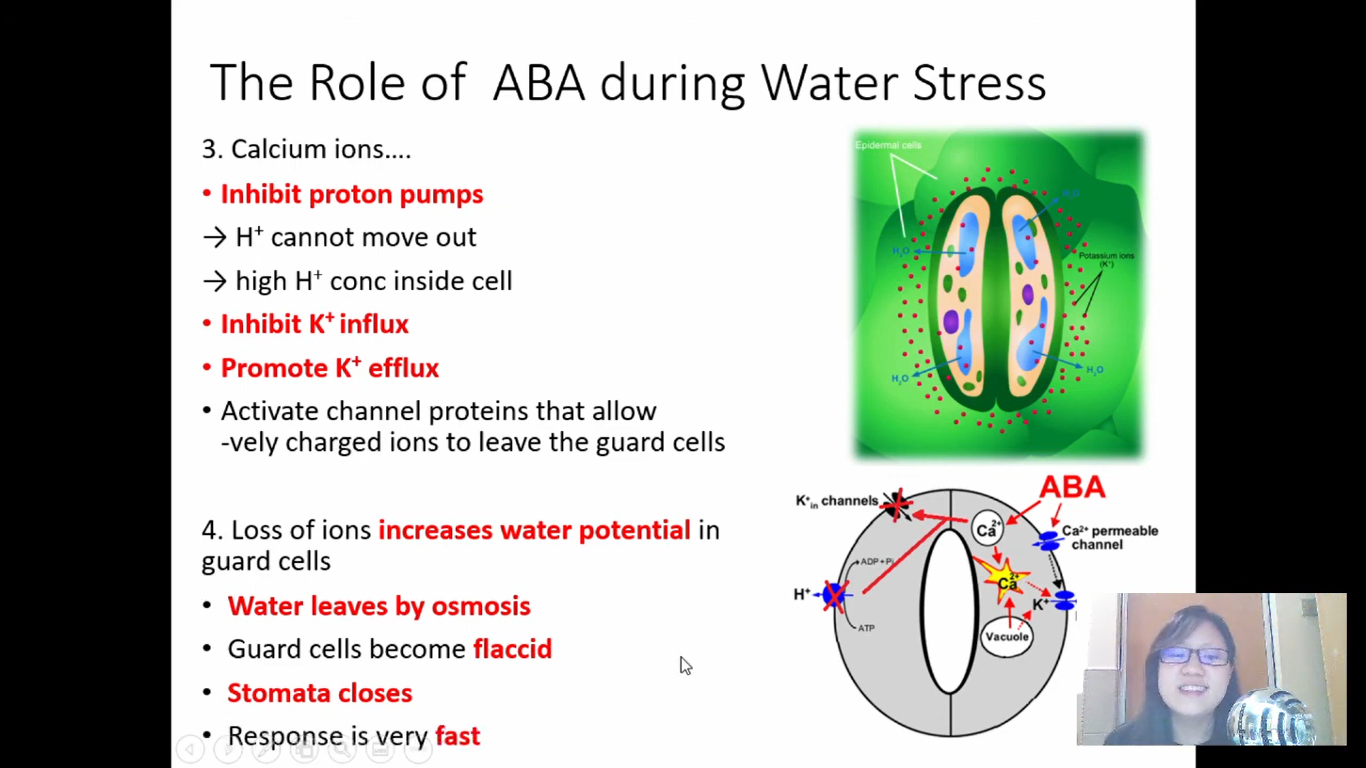